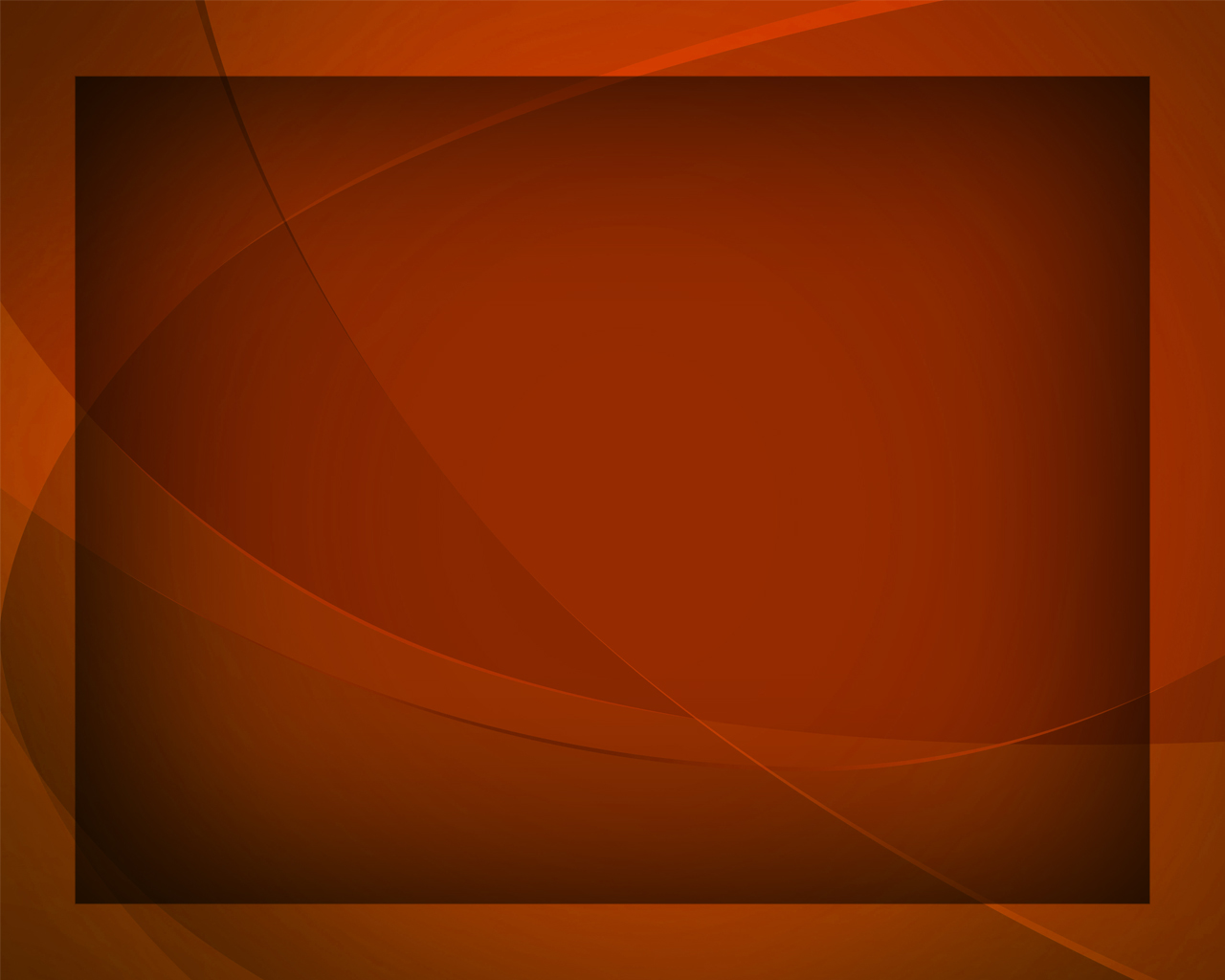 Тебе пою, мой дивный Иисус
Гимны надежды №94
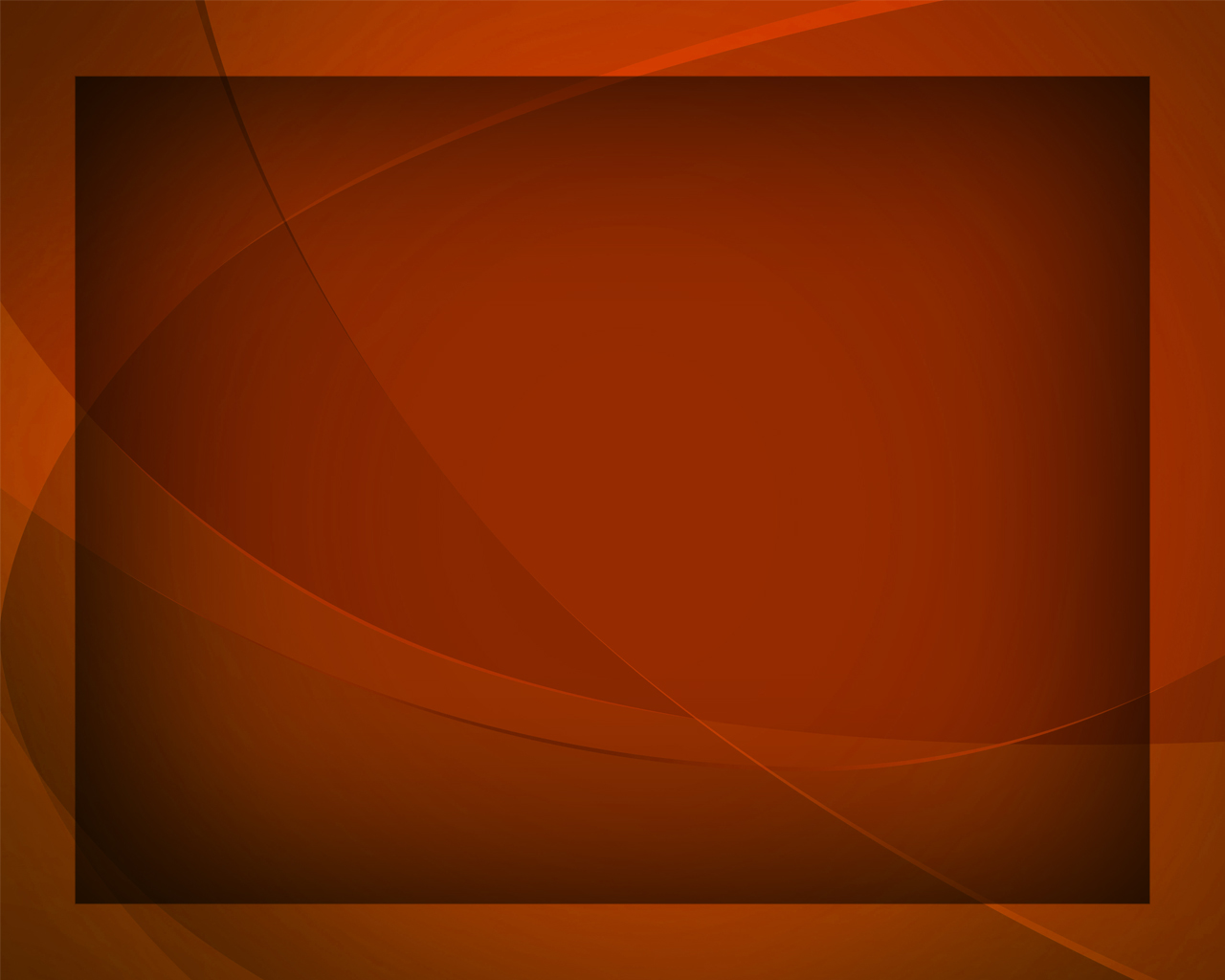 Тебе пою, мой дивный Иисус, 
Один лишь Ты достоин восхваленья.
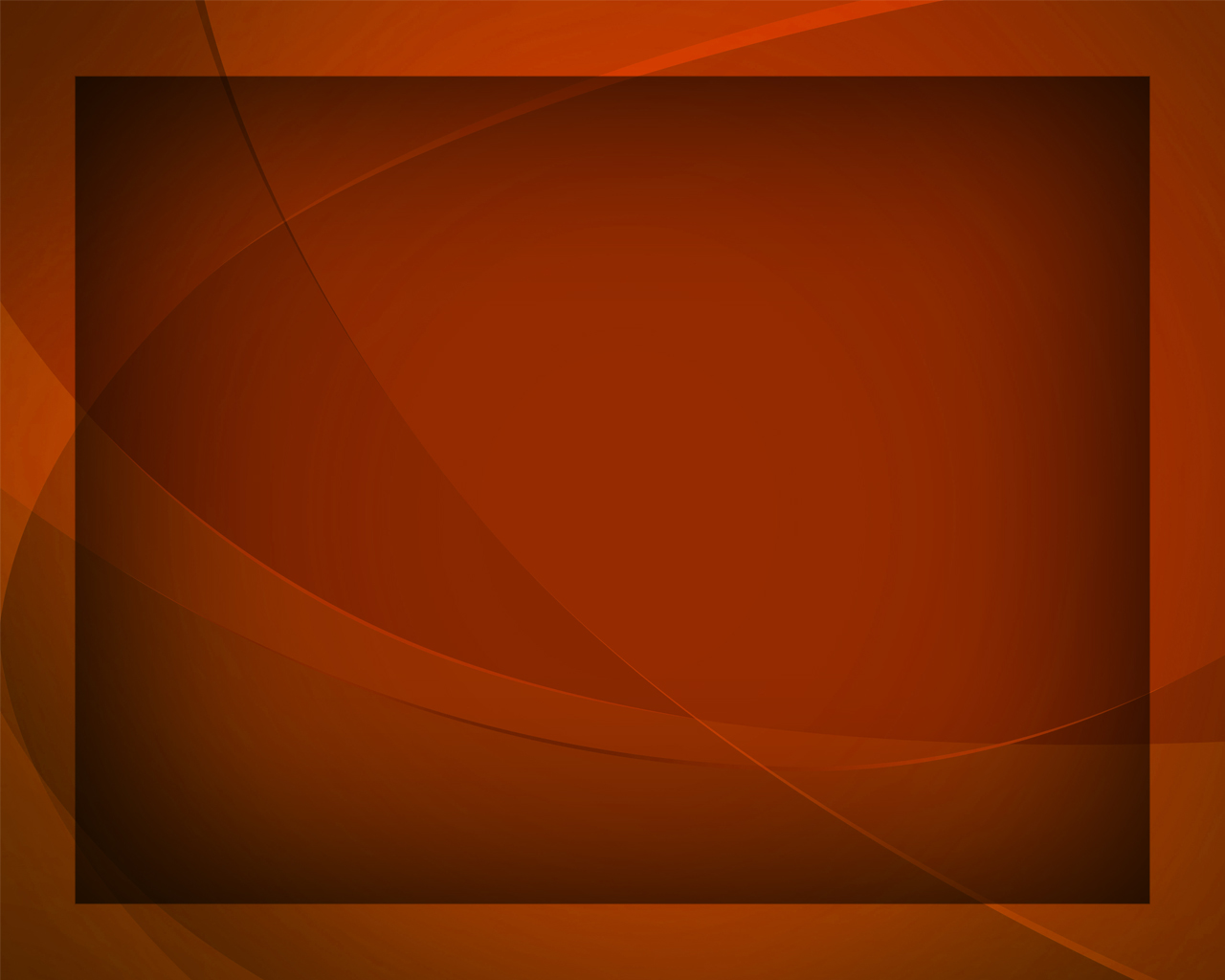 Пусть страшен шторм – с Тобой 
я не страшусь: 
В Тебе мой мир, свобода и спасенье.
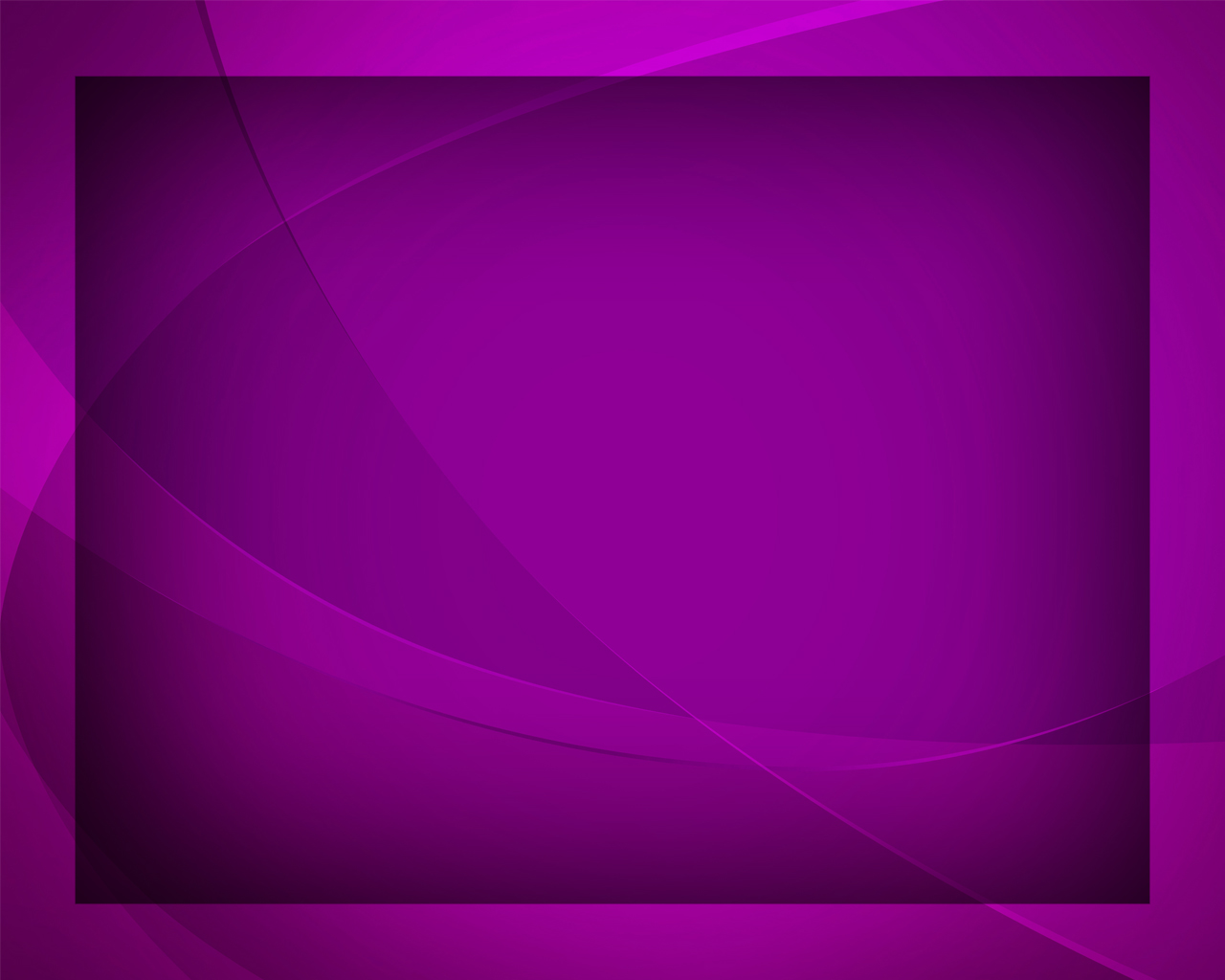 Благодарю, 
что Ты нашёл меня, 
Направил 
в Отчий дом, 
к святой отчизне,
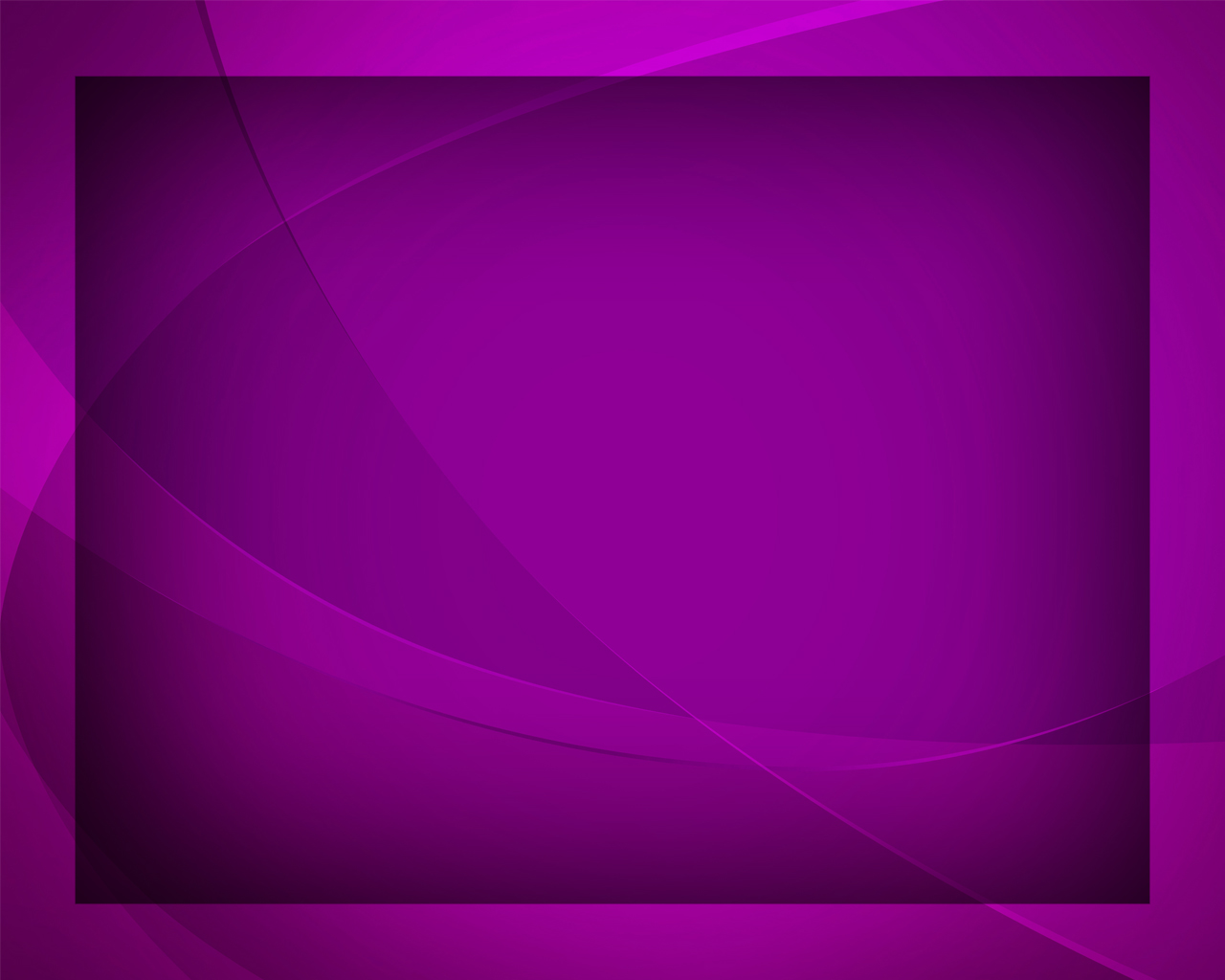 Там я в лучах немеркнущего дня
Забуду все невзгоды 
этой жизни.
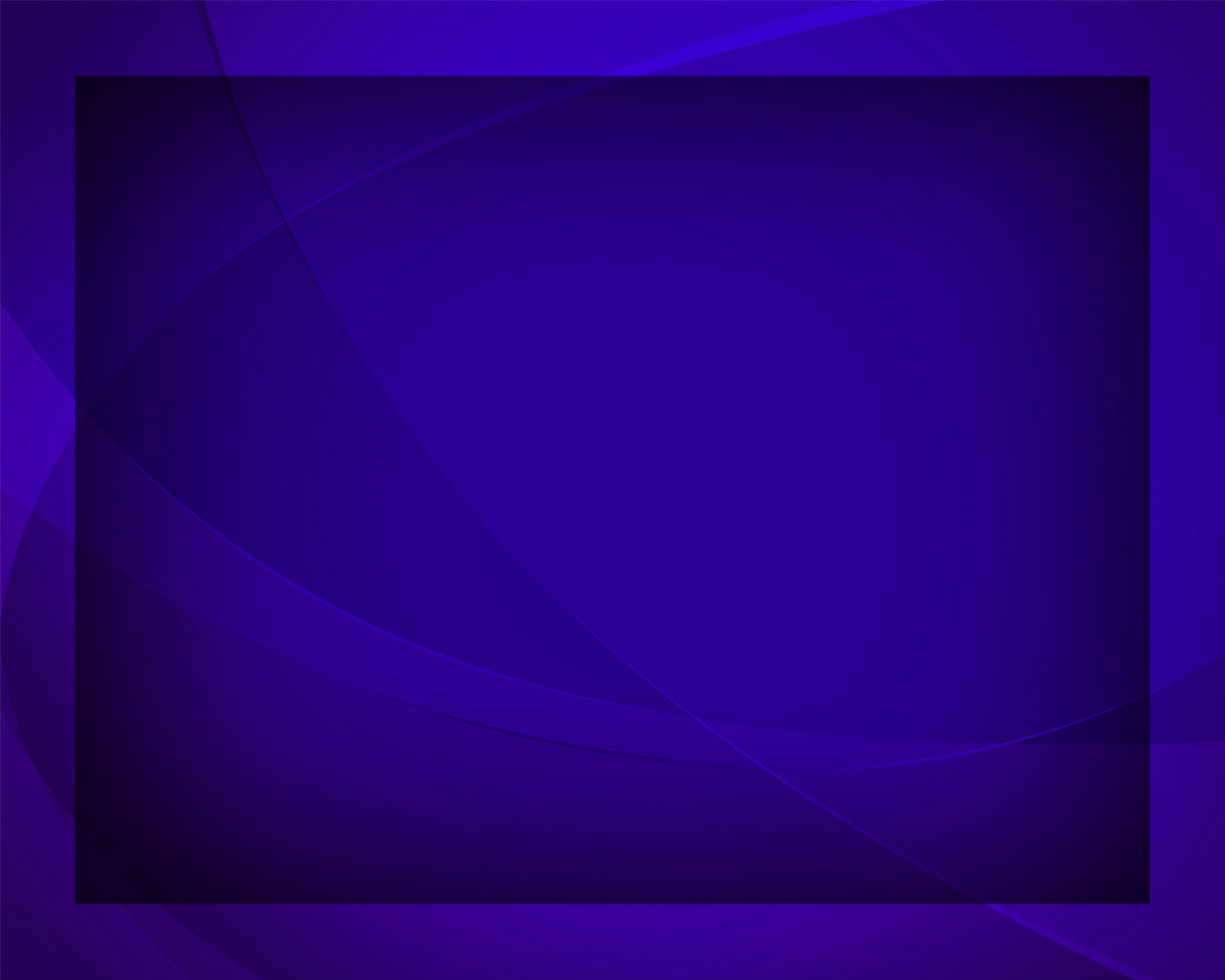 Страдал Ты в тяжких муках на кресте. 
Всегда 
об этом помню, 
мой Спаситель,
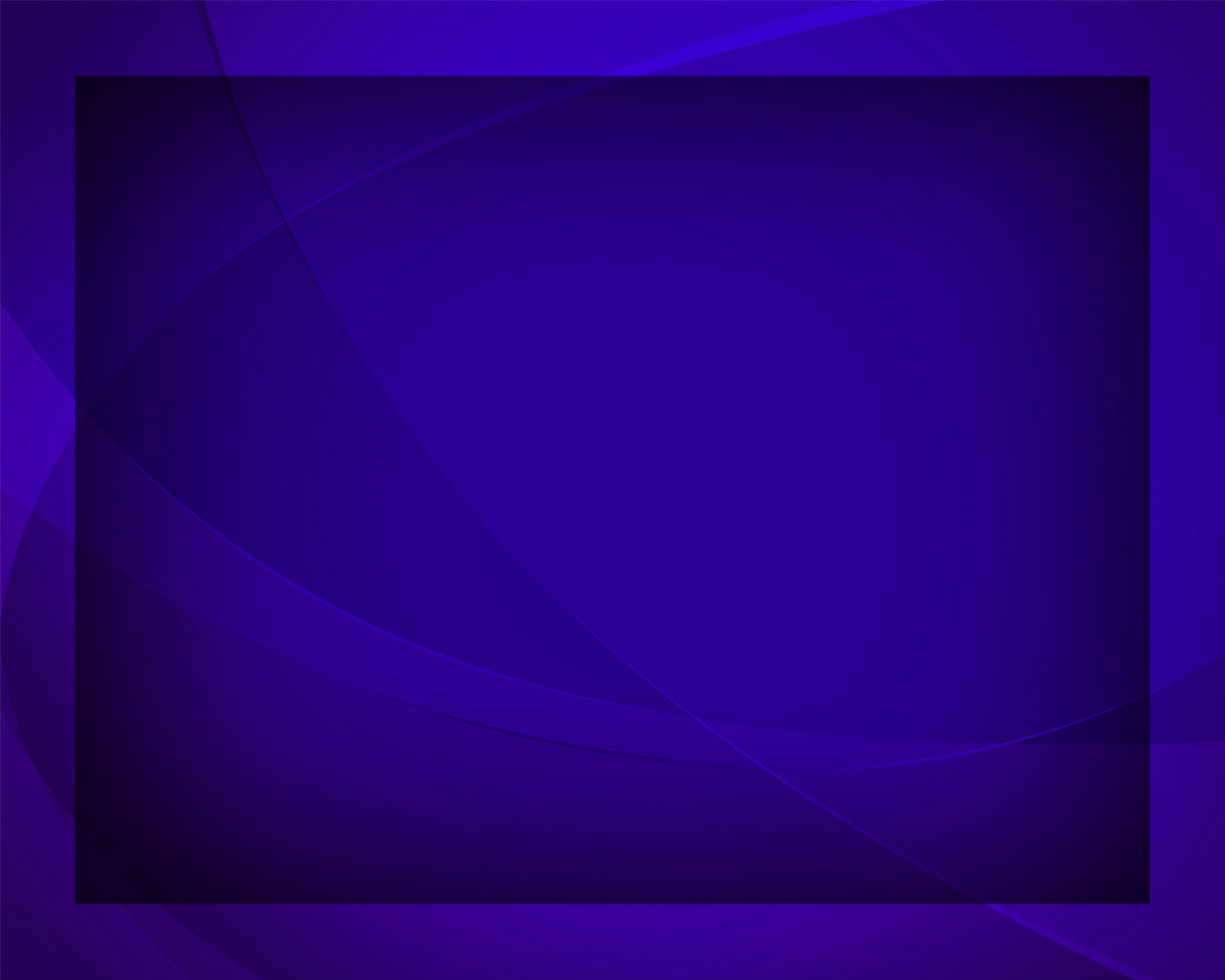 Я нахожу покой своей душе
У Твоего креста, 
мой Избавитель.
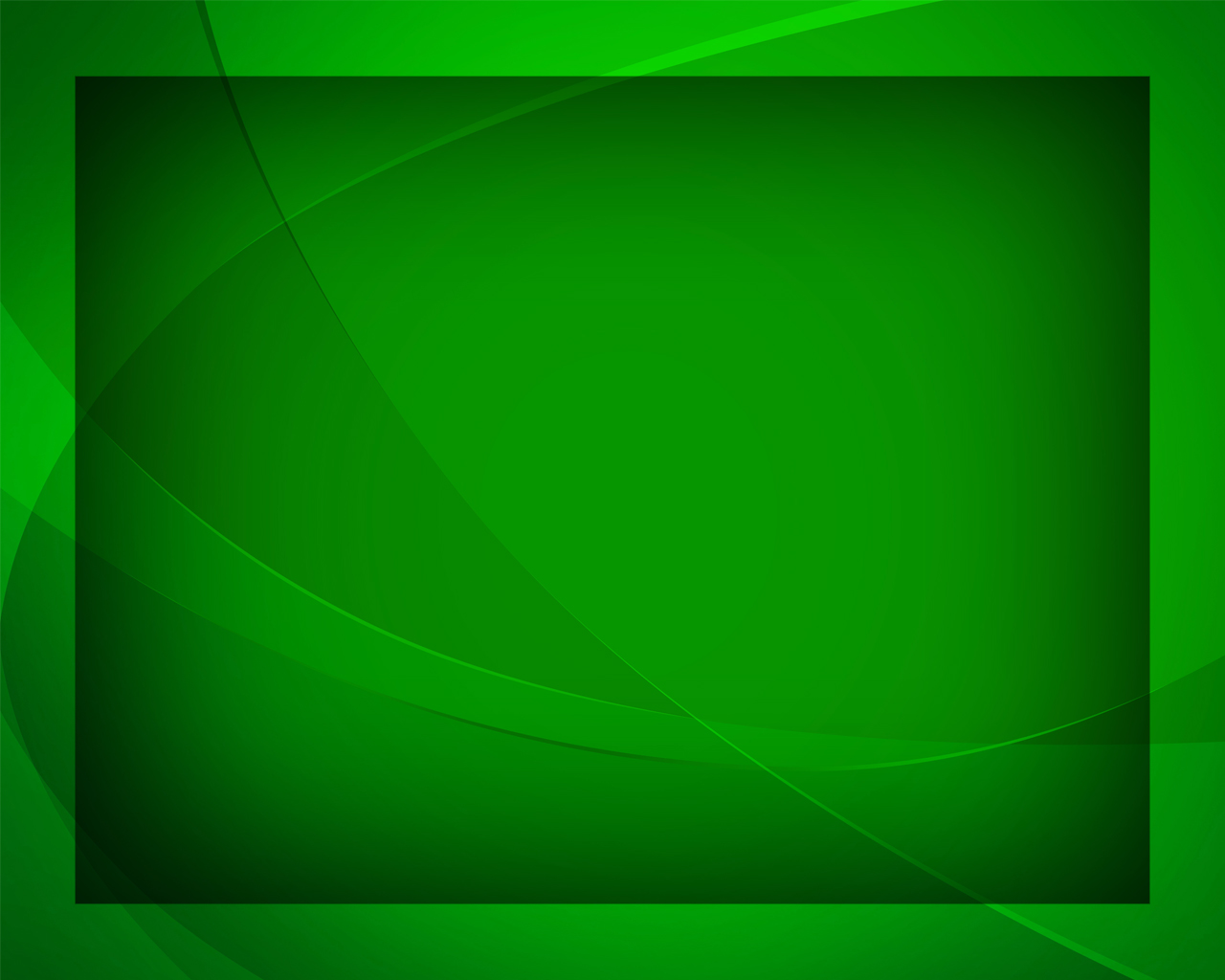 Тебе теперь 
я весь принадлежу, 
Благодарю 
за чудное спасенье,
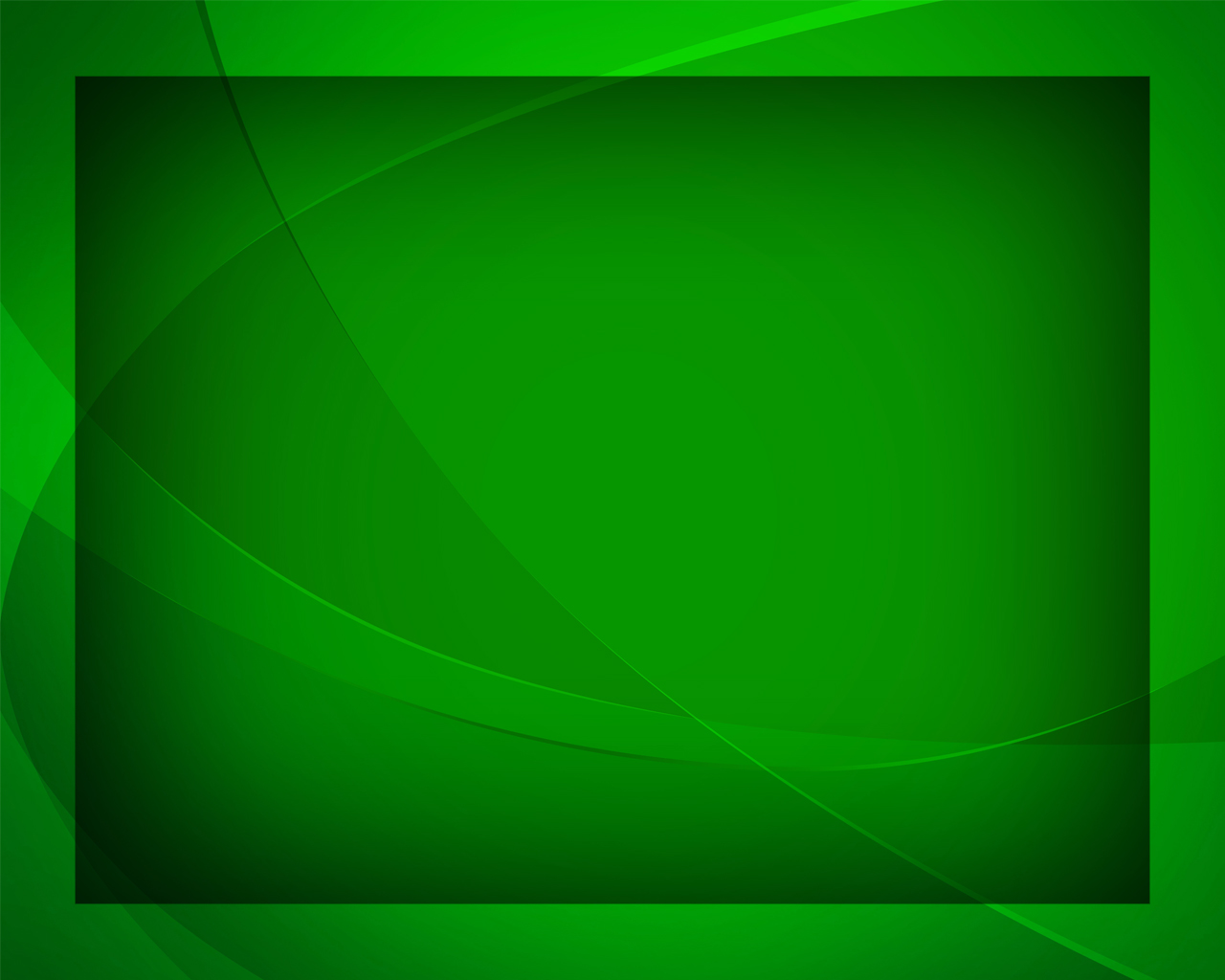 Тобою больше жизни дорожу,
И жду с надеждой Твоего явленья.
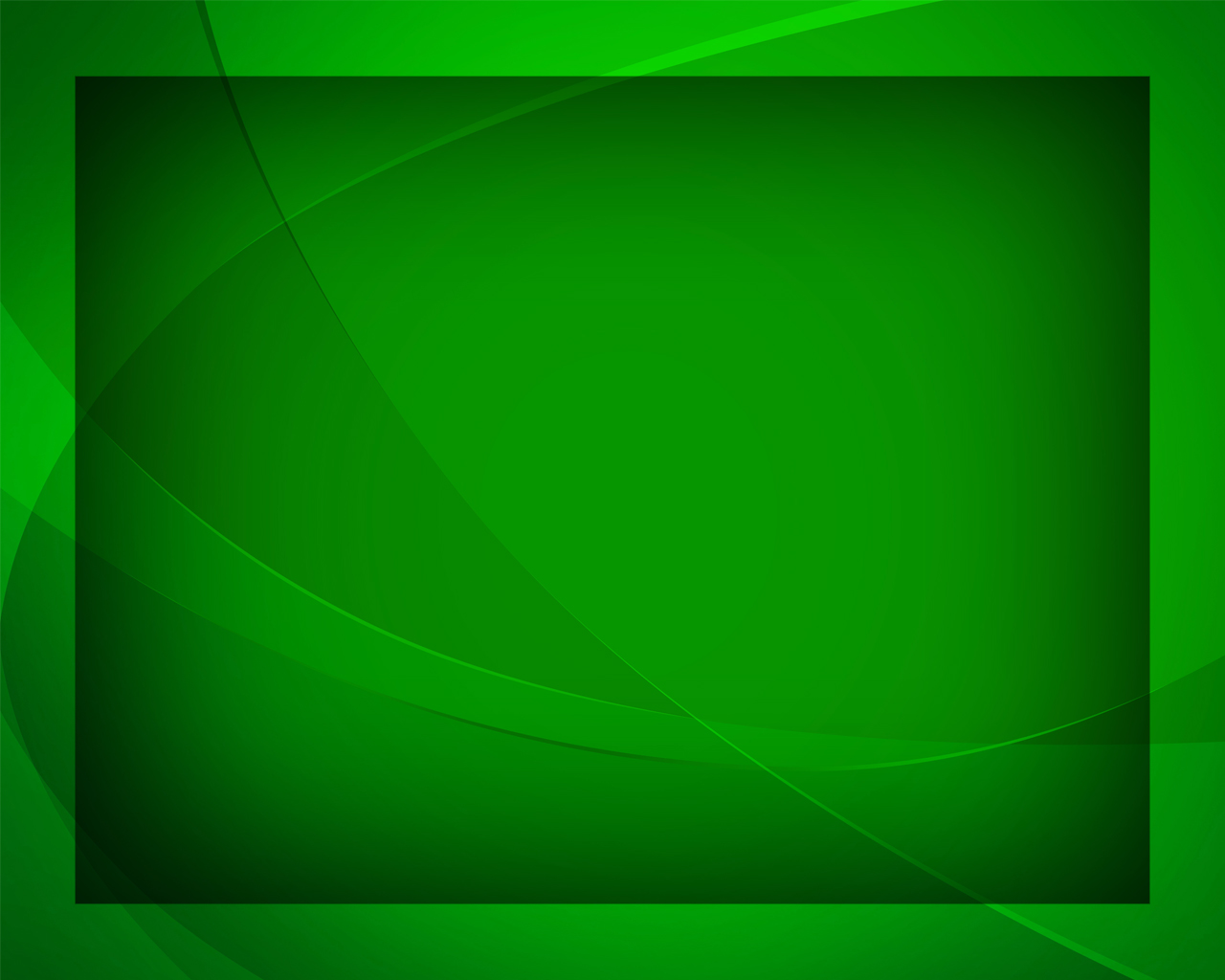